Atherosclerotic Regression: Bridging the CARE GAP in Lipid Management2009
Joel Niznick MD FRCPC
Ottawa Cardiovascular Centre
© Continuing Medical Implementation ®                                       …...bridging the care gap
Fibrous
plaque
Foam
cells
Fatty
streak
Intermediate
lesion
Complicated
lesion/rupture
Atheroma
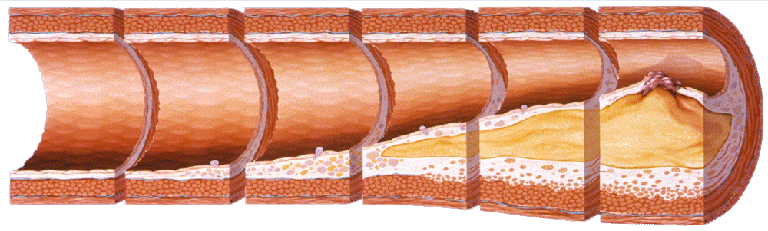 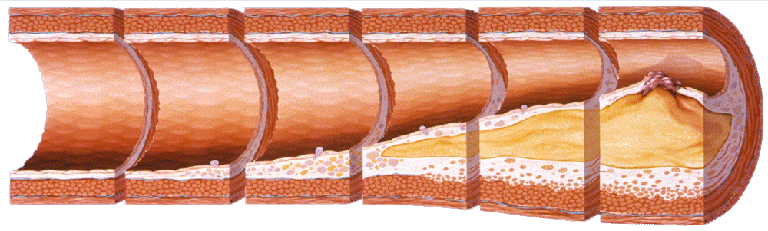 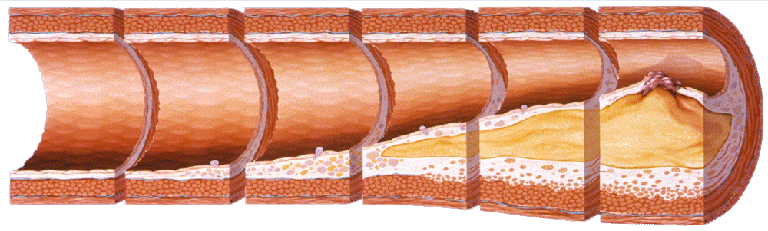 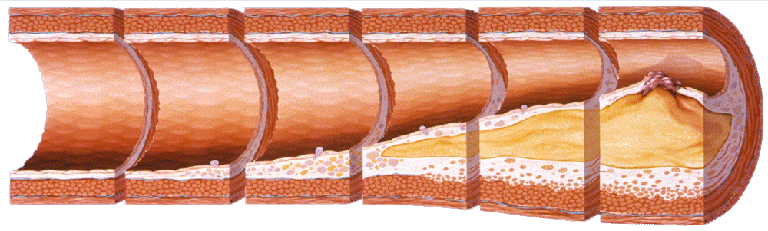 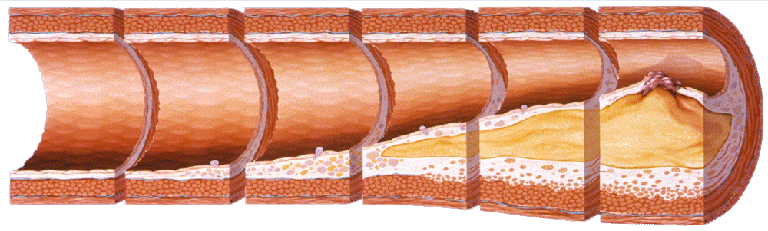 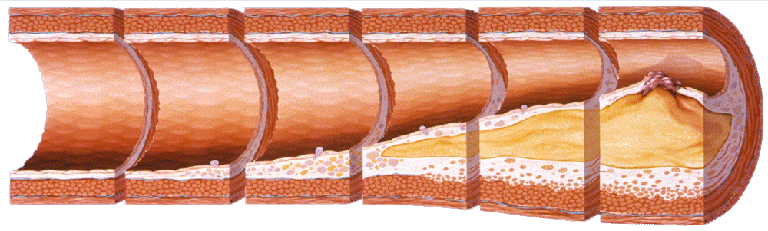 Endothelial dysfunction
From first decade
From third decade
From fourth decade
Smooth muscle
and collagen
Thrombosis,
haematoma
Growth mainly by lipid accumulation
Atherosclerosis timeline
Stary HC et al. Cir 1995;92(5):1355-1374.
© Continuing Medical Implementation ®                                       …...bridging the care gap
[Speaker Notes: This graphic illustrates the history of plaque formation. Early lesions in the form of isolated macrophage foam cells may occur in infancy. Lipid accumulation can then lead to a fatty streak. Next, lipids accumulate in the extracellular space within the vessel wall. After age 30, an atheroma or visible lipid core may develop. At this point, plaque growth is marked primarily by lipid accumulation. From the age of 40 onwards, plaques become more fibrous, a process which is dependent on the growth of a matrix of smooth muscle cells and collagen over the atheromatous core. Finally, if unstable, plaques may erode or rupture. Once the contents of the plaque are exposed to blood, platelet activation and thrombosis may occur.
Atherosclerosis is a pathological process in which atheromatous plaques develop within the inner walls of arteries. It develops slowly over many years. These plaques cause the thickening and hardening of the arterial wall. Advanced plaques can lead to symptomatic cardiovascular disease. In recent years, the understanding of the mechanisms involved in atherogenesis has increased.
Several hypotheses have been proposed to explain how atherosclerosis develops. Currently, the "response to injury" hypothesis is the most favoured.
Plaque formation is thought to occur as a result of a protective response following damage to the endothelium of the arterial wall, the single layers of cells covering the intima. This damage may be caused by a variety of factors such as elevated levels of cholesterol or glucose, hypertension, atherogenic diet, or toxins from cigarette smoke.
Rupture or erosion of the plaque may occur and is not dependent on the size of the plaque but may depend on the overall vulnerability of the plaque to rupture. Small parts of the plaque – or clumps of adherent platelets –  may break off, forming emboli, which circulate in the vascular system. The embolus will become lodged in an artery or a smaller vessel, and may cause a blockage that deprives tissues further downstream of oxygen, and ultimately may lead to a cardiovascular event. Rupture also provides an ideal site for blood clot or thrombus formation which may occlude the artery, as in an MI for example. Hemorrhage into plaques can also occur.
Plaques may become calcified, leading to reduced elasticity of the artery and a weakening of the vessel wall. A thinner and weaker vessel wall can lead to an aneurysm and possible hemorrhage.

Reference:
Stary HC, Chandler AB, Dinsmore RE et al. A definition of advanced types of atherosclerotic lesions and a histological classification of atherosclerosis. A report from the Committee on Vascular Lesions of the Council on Arteriosclerosis, American Heart Association. Circulation 1995;92(5):1355-1374.]
Goals of Lipid Lowering Therapy
Prevent initiation of atherosclerosis
Stop progression of atherosclerosis
Induce regression of atherosclerosis
Achieve therapeutic targets
Optimize surrogate endpoints
Prevent 1° events
Prevent 2 ° events
© Continuing Medical Implementation ®                                       …...bridging the care gap
}70%
© Continuing Medical Implementation ®                                       …...bridging the care gap
N Engl J Med
Volume 356(23):2388-2398
June 7, 2007
© Continuing Medical Implementation ®                                       …...bridging the care gap
Explaining the fall in CHD deaths in USA 1980-2000 : RESULTS
NEJM 2007; 356: 2388.
Risk Factors worse +17%
 Obesity (increase)      +7%
 Diabetes (increase)     +10%
Risk Factors better -65%
Population BP fall  -20%
Smoking	      -12%
Cholesterol (diet)   -24%
Physical activity    -5%
 Treatments         -47%
AMI treatments         -10%
Secondary prevention  -11%
Heart failure	        	 -9%
Angina:CABG & PTCA  	 -5%
Hypertension therapies -7% 
Statins (primary prevention)	 -5%
  Unexplained	           -9%
342,000 
fewer deaths
in 2000  
1980
2000
50
(1.3)
70
(1.8)
90
(2.3)
110
(2.8)
130
(3.4)
150
(3.9)
170
(4.4)
190
(4.9)
210
(5.4)
Is Lower Better? Clinical Outcome Trials
4S-Pl
Disadvantages
Large sample size
Long duration of studies
Expensive
Mean therapeutic targets
Difficult to show incremental benefit over contemporary therapy
Secondary prevention
Primary prevention
25
TNT Entry
20
Lipid-Pl
4S-Rx
With CHD
event
(%)
15
CARE-Rx
CARE-Pl
10
WOS-Pl
Lipid-Rx
WOS-Rx
TNT 10 mg
5
AFCAPS-Rx
TNT 80 mg
AFCAPS-Pl
0
LDL-cholesterol [mg/dL (mmol/L)]
Continuing Medical Implementation                                               …...bridging the care gap
© Continuing Medical Implementation ®                                       …...bridging the care gap
[Speaker Notes: The evidence for very low LDL was very compellingly summarised in the Cannon meta-analysis,” reported Dr. Davidson, referring to a 2006 study by Cannon et al.10 In this meta-analysis of 4 large trials (N = 27,548), intensive lipid lowering produced a 16% reduction (P < .00001) in the risk of coronary death or myocardial infarction as well as in coronary death or any cardiovascular event relative to moderate LDL cholesterol reductions (Figure 2). In the largest of these studies, TNT (Treating to New Targets), which randomised 10,001 patients, a median LDL cholesterol of 2.0 mmol/L was associated with a 22% (P < .001) reduction in the risk of a first major cardiovascular event over a median 4 years of follow-up relative to a median LDL cholesterol of 2.6 mmol/L.11

A series of studies designed to evaluate the effects of moderate to intensive lipid-lowering therapy with intravascular ultrasound (IVUS) appear to explain this benefit by demonstrating a correlation between reductions in LDL cholesterol and improvements in atherosclerosis. Much of this work has been led by Steven E. Nissen, MD, Chairman, Department of Cardiovascular Medicine, The Cleveland Clinic, Cleveland, Ohio. Reviewing this data at DALM 2007, Dr. Nissen said results of REVERSAL (Reversal of Atherosclerosis With Aggressive Lipid Lowering) confirmed that progression of atherosclerosis could be halted when average LDL cholesterol was reduced to 2.0 mmol/L.12 In a subsequent study, called ASTEROID (A Study to Evaluate the Effect of Rosuvastatin on Intravascular Ultrasound–Derived Coronary Atheroma Burden) an average LDL cholesterol level of 1.58 mmol/L was associated with measurable regression of atherosclerosis.13
According to Dr. Nissen, “When you look at all of the studies using IVUS, a strong correlation is observed between LDL [cholesterol lowering] and median change in atheroma volume, ranging from regression with ASTEROID to no progression in the intensive treatment arm of REVERSAL to progression with less intensive treatment.”]
Surrogate End-point Trials
IVUS Studies
CIMT Studies
Advantages
Smaller sample size
More rapid results
Lower costs
Disadvantages
May not always predict clinical events
Measure parameters earlier in the atherosclerotic timeline
© Continuing Medical Implementation ®                                       …...bridging the care gap
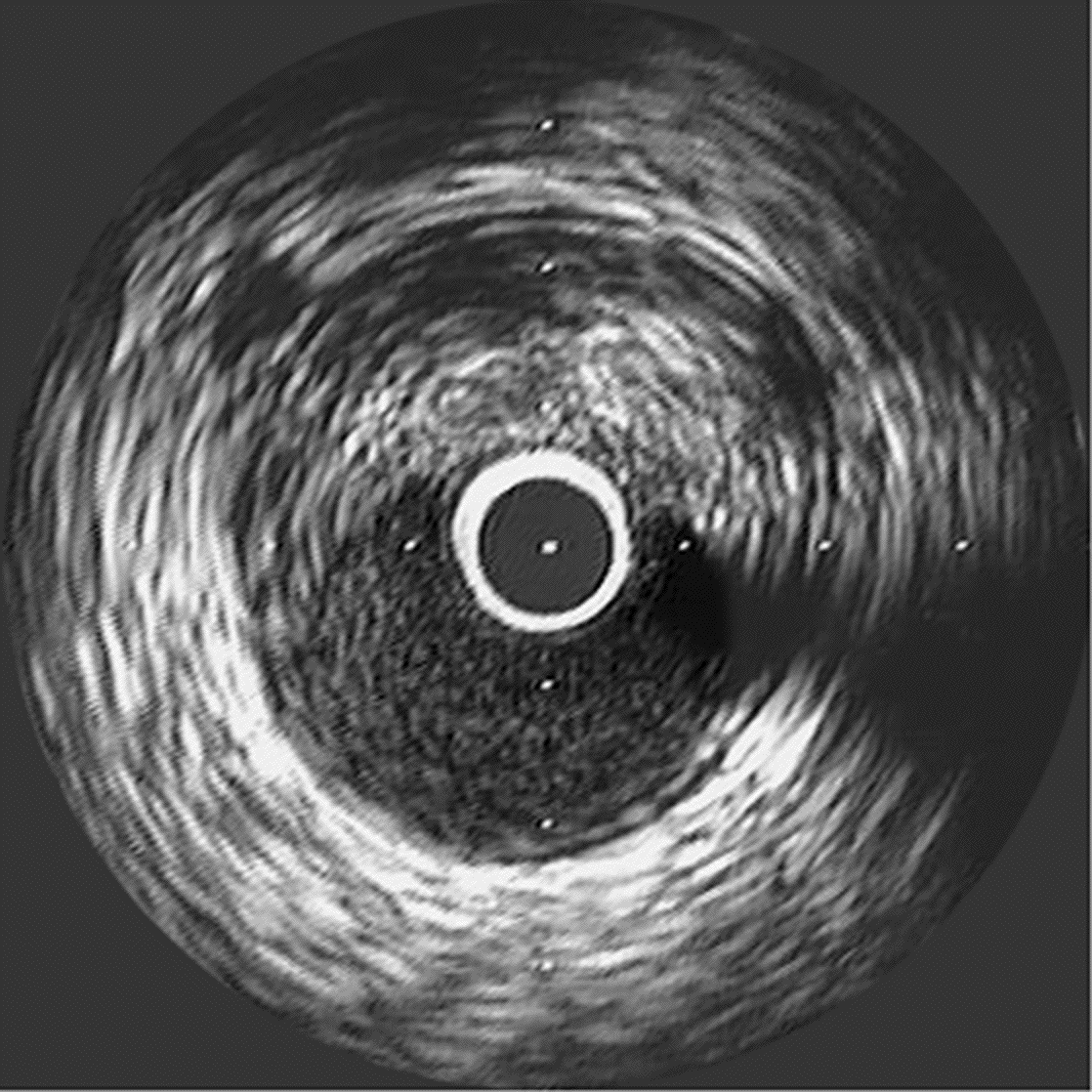 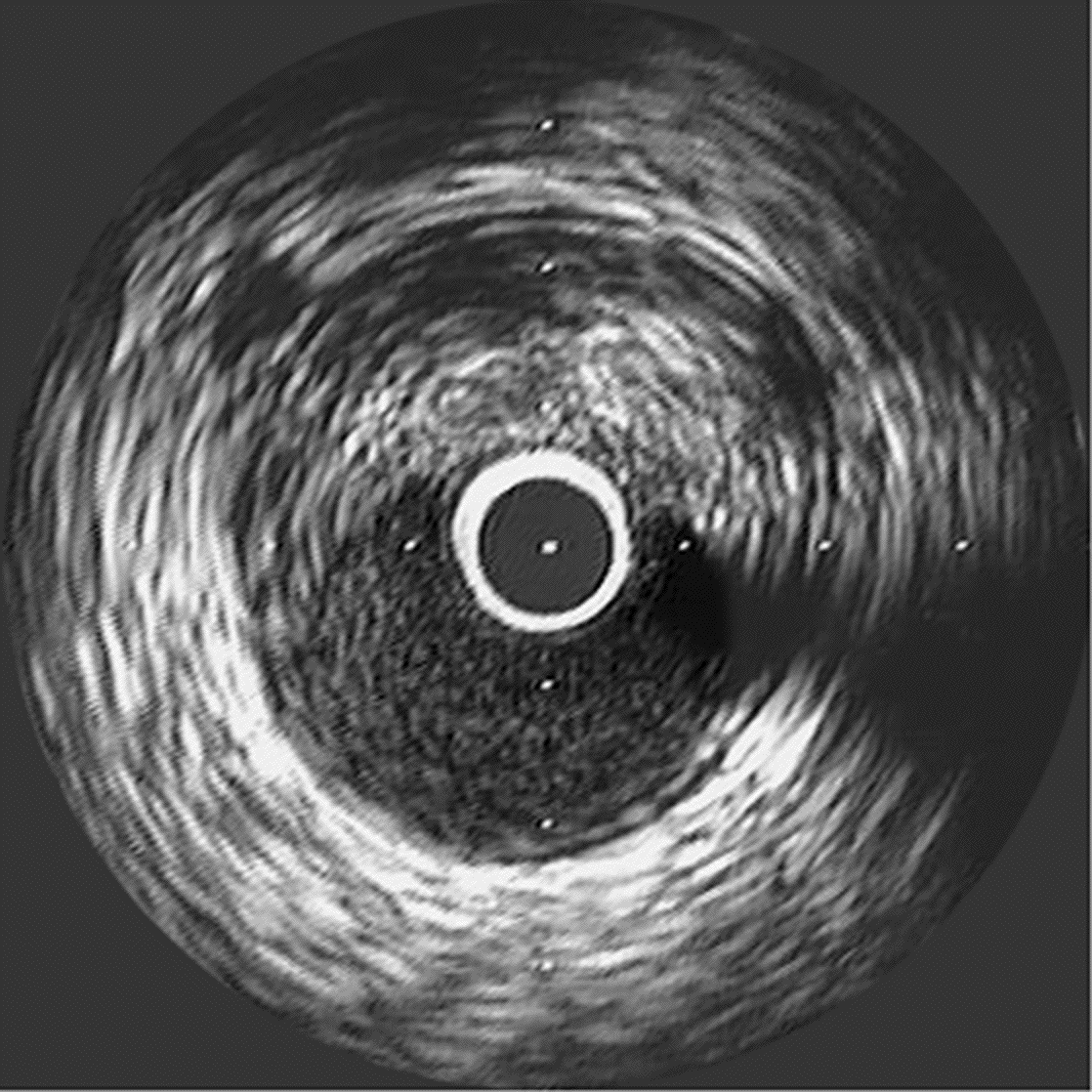 Atheroma Area
10.16 mm2
Baseline
IVUS
Exam
Lumen Area
6.16 mm2
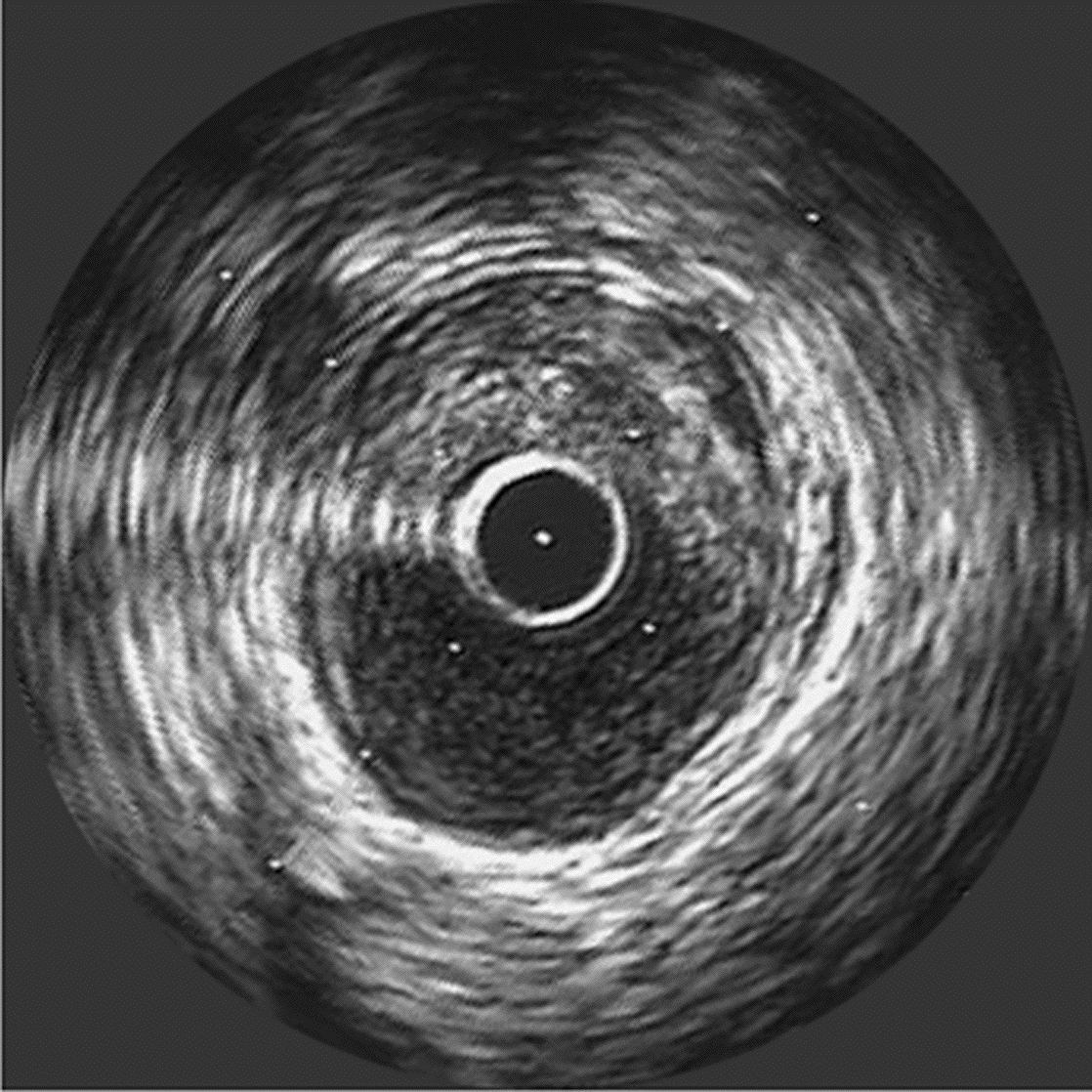 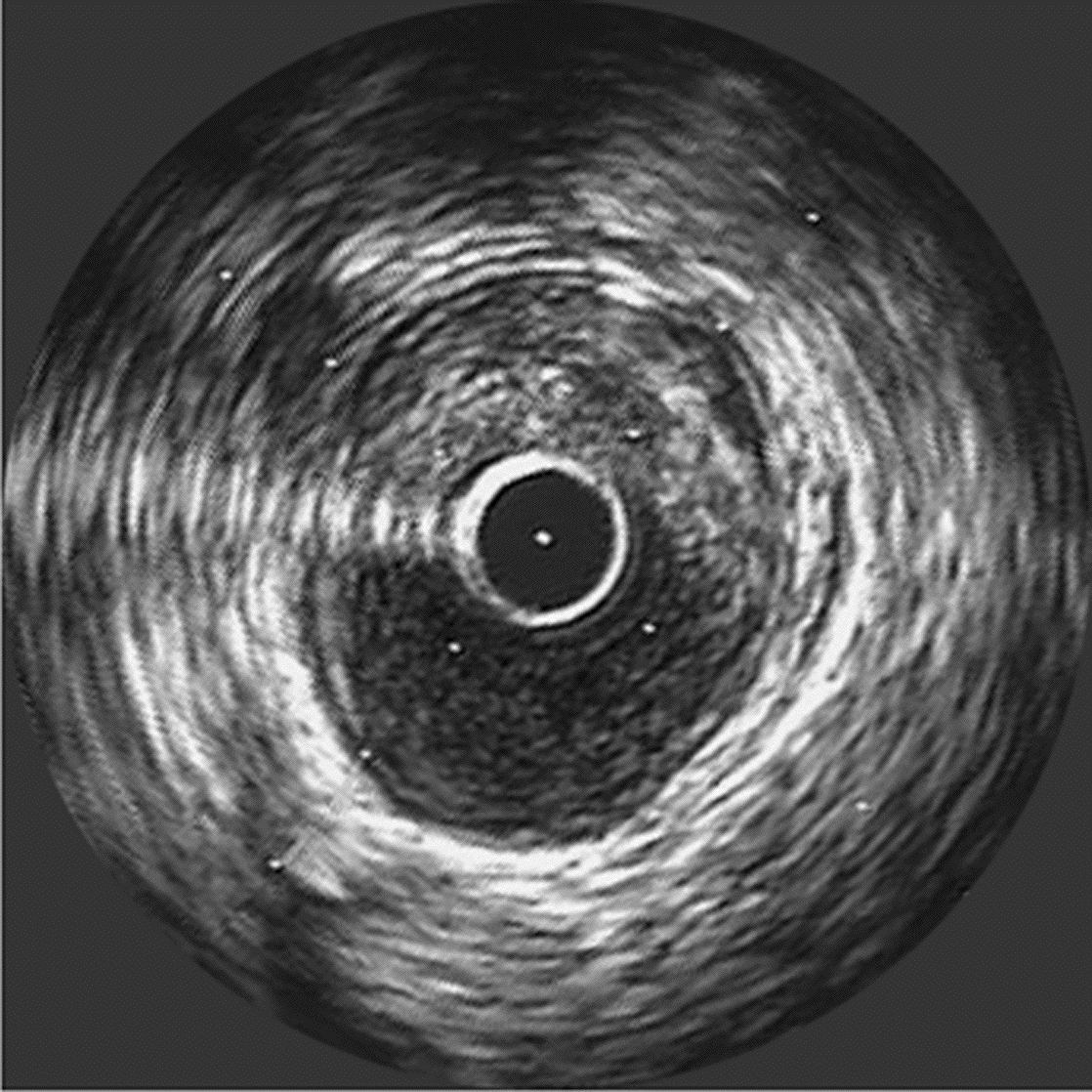 Atheroma Area
5.81 mm2
Follow-up
IVUS
24 months
rosuvastatin
Lumen Area
5.96 mm2
Δ LDL
+ HDL
49.2%
Δ LDL
+ HDL
67.9%
TC/HDL 3.5/1
TC/HDL 2.7/1
Halted
Atherosclerotic
Progression
Induced
Atherosclerotic
Regression
© Continuing Medical Implementation ®                                       …...bridging the care gap
Comparison of LDL-C reduction and change in atheroma volume
20
Both Treatment Groups (n=502)
15
10
5
Change in Atheroma Volume, mm3
0
-5
-10
-15
-80
-70
-60
-50
-40
-30
-20
-10
0
10
20
% Change in Low-Density Lipoprotein Cholesterol
Regardless of the agent used, an LDL-C reduction of at least 50% was required to halt progression.
© Continuing Medical Implementation ®                                       …...bridging the care gap
The dashed lines indicate upper and lower 95% CIs for the mean values
[Speaker Notes: Linear regression analysis for both treatment groups showed an inverse relationship between percentage reduction in LDL-C level and progression of atherosclerotic disease.
These data illustrate the benefits of intensive lipid lowering and show that, regardless of the agent used, an LDL-C reduction of at least 50% was required to halt progression.]
Recent Coronary IVUS Progression Trials
Relationship between LDL-C and Progression Rate
1.8
CAMELOT
placebo
REVERSAL
pravastatin
1.2
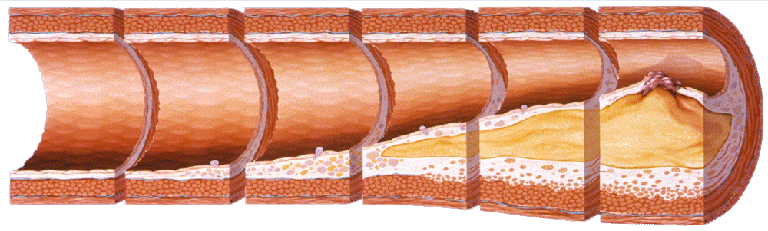 Median
Change
In Percent
AtheromaVolume
(%)
ACTIVATE
placebo
0.6
REVERSAL
atorvastatin
A-Plus
placebo
0
r2= 0.95
p<0.001
-0.6
ASTEROID
rosuvastatin
-1.2
50
60
70
80
90
100
110
120
© Continuing Medical Implementation ®                                       …...bridging the care gap
Mean Low-Density Lipoprotein Cholesterol (mg/dL)
ASAP: 1997-8
Treatment naive
0.95
ASAP
Progression
0.90
Simva LDL-C 40%
Atorva LDL-C 52%
0.85
ENHANCE
Simva LDL-C 40%
0.80
CIMT mm
ENHANCE: 2002-6
Nontreatment naive
Simva/Eze LDL-C 57%
0.75
0.70
0.65
Regression
years
0
1
2
CIMT as a surrogate endpoint:
 requires the treatment population to have an abnormal                                   	baseline CIMT !!! 
ASAP = 0.92 ; SANDS = 0.81 mm; ENHANCE = 0.70 mm
:
P < .001
P = .17
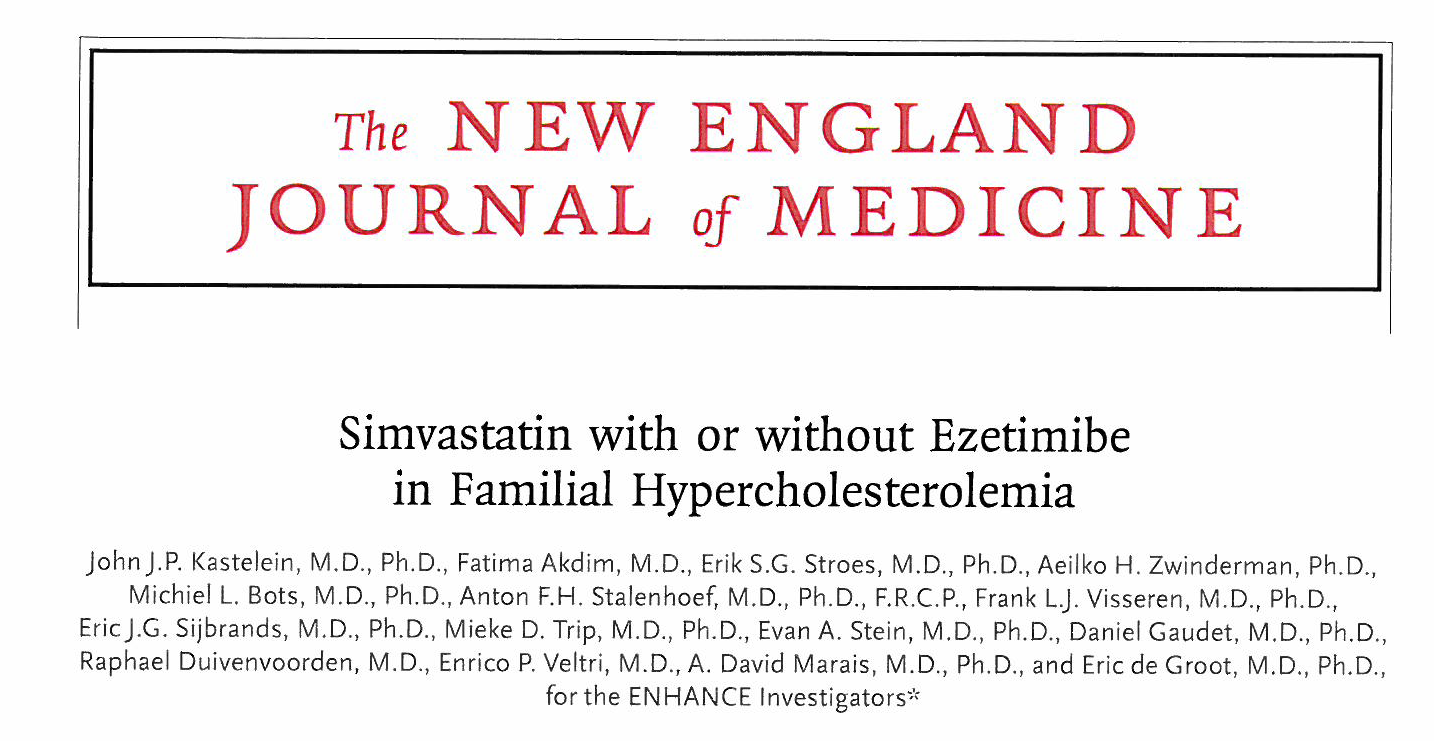 Mean cIMT during 24 months of therapy
Longitudinal, repeated measures analysis
0.80
Simva
Eze-Simva
0.75
P=0.88
Mean IMT (mm)
0.70
0.65
0.60
12
18
6
24
Months
ENHANCE
Baseline cIMT in LIPID (pediatric), ASAP and ENHANCE
ASAP
ENHANCE
LIPID (pediatric)
Frequency
0.4
2.4
0.8
1.2
1.6
2.0
Mean CIMT (mm)
ENHANCE
Stop Atherosclerosis in Native  Diabetics Study
© Continuing Medical Implementation ®                                       …...bridging the care gap
SANDS* Design: Primary Prevention
American-Indian men and women (N = 499 )
T2DM and no CVD
≥ 40 yrs old
SBP > 130 mmHg, LDL-C > 2.5 mmol/L
Baseline CIMT measured
Randomization
Aggressive Targets (N = 252)
LDL-C ≤ 1.8 mmol/L
non-HDL-C ≤ 2.5 mmol/L 
 SBP ≤ 115 mm Hg
Standard Targets (N = 247)
LDL-C ≤ 2.5 mmol/L
non-HDL-C ≤ 3.5 mmol/L 
SBP ≤ 130 mm Hg
Outcome
Measured CVD using carotid
 and cardiac ECHO at baseline,
18 months and 36 months
Primary outcome: change in CIMT
*Howard BV, et al. JAMA. 2008;299:1678-1689.
Algorithm for Lipid Management
LDL Goal:
Statin
Ezetimibe, colesevelam
Non-HDL Goal:
Fenofibrate
Omega-3 fatty acids
Niacin
Algorithm for Blood Pressure Control
ACE or ARB
HCTZ
Atenolol or Nifedipine
Add alternative step 3 agent
Doxazocin
Hydralizine or Minoxidil or Reserpine
Target Achievement and Drugs Required
Targets achieved in both treatment groups

Groups kept apart at 0.8 mmol/L for LDL-C and non-HDL-C
Average Number of Drugs Required in Each Treatment Group
Changes in CIMT
mm
Intention to treat (ITT) analysis (N = 499)
At 36 months, significant IMT regression in aggressive group vs slowed progression in standard group (P < .001)

Sensitivity analysis (N = 129)
Participants maintaining LDL-C ≤ 1.8 mmol/L during last 12 months of intervention showed further IMT regression, compared with standard group (P < .001)
SANDS Population Sub-study
SANDS substudy of aggressive group (N = 213) 
32% of patients in aggressive group were taking statin + ezetimibe
68% on statin mono-therapy
 Comparison of CIMT and lipid lowering at 36 months in 3 groups:
Aggressive group (E-): statin alone (N = 144) 
Aggressive group (E+): statin + ezetimibe (N = 69 )
Standard group (S): statin WITHOUT ezetimibe (N = 204)
Change in Lipid and CRP at 36 Months: Standard vs Aggressive Therapy Subgroups
ab
ab
ab
Change in Parameter (mg/dl)
P = .008
P = .0001
P = .11
P = .987
P = .0001
Values are mean (95% confidence interval). The P values were determined using the ANOVA F Test.
aSignificant difference between S an E+.
bSignificant difference between S and E- (based on logarithm of CRP)
Fleg JL, et al. J Am Coll Cardiol. 2008;52:1-8.
Change in CIMT at 36 Months: Standard vs Aggressive Therapy Subgroups
CIMT (mm)
a, b
a ,b
aP < .001 vs standard group; b No statistical difference between E+ and E- subgroups
Fleg JL, et al. J Am Coll Cardiol. 2008;52:1-8.
SANDS and Surrogate Endpoints
LDL-C/non-HDL-C were significantly lower at 36 months in both aggressive subgroups as compared with the standard subgroup
The combination of ezetimibe plus statin has essentially an identical beneficial effect on CIMT as statin alone, for a similar change in LDL-C and non-HDL-C.
© Continuing Medical Implementation ®                                       …...bridging the care gap
SANDS and Surrogate Endpoints
Degree of lipid lowering appears to be more important than treatment type (ie, statin alone vs statin + ezetimibe)

~ 1/3 of patients will require combination therapy (statin + ezetimibe) to achieve more aggressive targets
© Continuing Medical Implementation ®                                       …...bridging the care gap
Surrogate Outcome TrialsIs Lower Better?
So Does it Matter How To Get LDL to Target?
Up-titrate to maximum statin dose yields 6% reduction per statin doubling:
Atorvastatin 10→20 →40 →80 = 18% ↓
Rosuvastatin 5→10→20 →40 = 18% ↓
Adding ezetimibe 10 mg yields incremental 20% LDL reduction
2.5 mmol/L → 2.0 mmol/L
2.0 mmol/L → 1.6 mmol/L
© Continuing Medical Implementation ®                                       …...bridging the care gap
Explorer efficacyChange (%) in lipids and lipoproteins at 6 weeks
© Continuing Medical Implementation ®                                       …...bridging the care gap
Ballantyne CM et al. World Congress of Cardiology 2006; September 6, 2006; Barcelona, Spain. Poster 5390.
EXPLORER: Patients achieving NCEP ATP III treatment goals and low CRP levels
All P values < 0.001
% Control rates
+ CRP <2    + CRP <2
© Continuing Medical Implementation ®                                       …...bridging the care gap
Ballantyne CM et al. World Congress of Cardiology 2006; September 6, 2006; Barcelona, Spain. Poster 5390.
LDL Control Rates: The bar is 80% target achievement to whatever target selected
© Continuing Medical Implementation ®                                       …...bridging the care gap

20%  
CWG LDL Target Revision
Old LDL Target 2.5 mmol/L



New LDL Target 2.0 mmol/L
EZETROL 20% LDL Reduction
© Continuing Medical Implementation ®                                       …...bridging the care gap
© Continuing Medical Implementation ®                                       …...bridging the care gap
Is Lower Safe?
© Continuing Medical Implementation ®                                       …...bridging the care gap
1O endpoint: death, MI, stroke, recurrent ischaemia, revascularization
© Continuing Medical Implementation ®                                       …...bridging the care gap
What About CRP?
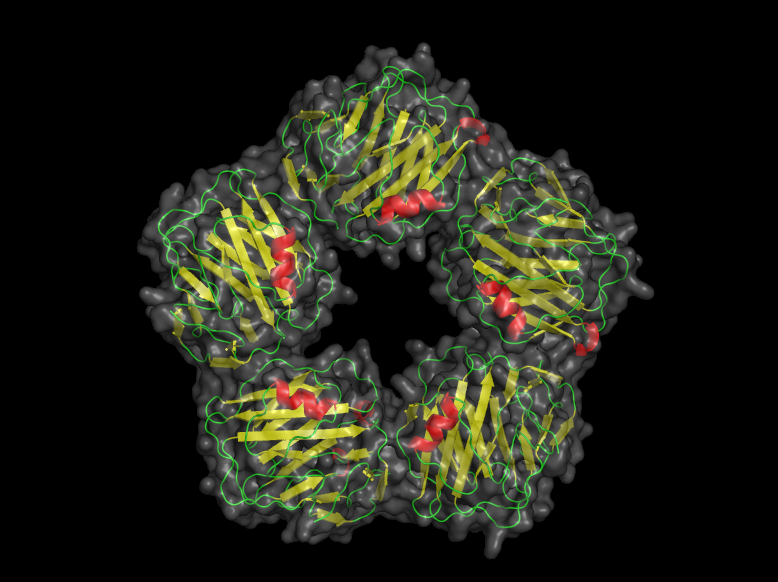 © Continuing Medical Implementation ®                                       …...bridging the care gap
JUPITER
AHA November 9, 2008
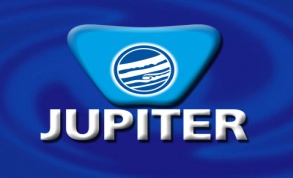 A Randomized Trial of Rosuvastatin in the Prevention
of Cardiovascular Events Among 17,802 Apparently Healthy 
Men and Women With Elevated Levels 
of C-Reactive Protein (hsCRP):
The JUPITER Trial

Paul Ridker*, Eleanor Danielson, Francisco Fonseca*, Jacques Genest*,
Antonio Gotto*, John Kastelein*, Wolfgang Koenig*, Peter Libby*,
Alberto Lorenzatti*, Jean MacFadyen, Borge Nordestgaard*, 
James Shepherd*, James Willerson, and Robert Glynn* 
on behalf of the JUPITER Trial Study Group

An Investigator Initiated Trial Funded by AstraZeneca, USA

* These authors have received research grant support and/or consultation fees from one or more
statin manufacturers, including Astra-Zeneca. Dr Ridker is a co-inventor on patents held by the
Brigham and Women’s Hospital that relate to the use of inflammatory biomarkers in 
cardiovascular disease that have been licensed to Dade-Behring and AstraZeneca.
JUPITER
Trial Design
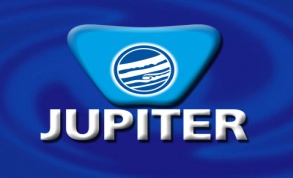 JUPITERMulti-National Randomized Double Blind Placebo Controlled Trial of Rosuvastatin in the Prevention of Cardiovascular EventsAmong Individuals With Low LDL and Elevated hsCRP
MI
Stroke
Unstable
 Angina
CVD Death
CABG/PTCA
Rosuvastatin  20 mg (N=8901)
No Prior CVD or DM
Men >50, Women >60
 LDL <130 mg/dL
 hsCRP >2 mg/L
Placebo (N=8901)
4-week run-in
Argentina, Belgium, Brazil, Bulgaria, Canada, Chile, Colombia, Costa Rica, 
Denmark, El Salvador, Estonia, Germany, Israel, Mexico, Netherlands, 
Norway, Panama, Poland, Romania, Russia, South Africa, Switzerland, 
United Kingdom, Uruguay, United States, Venezuela
Ridker et al, Circulation 2003;108:2292-2297.
JUPITER
Inclusion and Exclusion Criteria, Study Flow
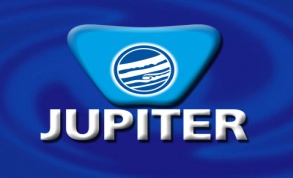 Ridker et al NEJM 2008
89,890 Screened
89,863 Screened
Reason for Exclusion     (%)

LDL > 130 mg/dL              52
hsCRP < 2.0 mg/L            36
Withdrew Consent             5
Diabetes	                       1
Hypothyroid                      <1
Liver Disease                    <1
TG > 500 mg/dL                <1
Age out of range               <1
Current Use of HRT          <1
Cancer                               <1
Poor Compliance/Other     3
Reason for Exclusion     (%)

LDL-C > 130 mg/dL          53
hsCRP < 2.0 mg/L            37
Withdrew Consent              4
Diabetes	                  1
Hypothyroid                       <1
Liver Disease                    <1
TG > 500 mg/dL                <1
Age out of range                <1
Current Use of HRT           <1
Cancer                               <1
Poor Compliance/Other       3
Men > 50 years
Women > 60 years
No CVD, No DM
LDL < 130 mg/dL
hsCRP > 2 mg/L
4 week
Placebo
Run-In
17,802 Randomized
17,802 Randomized
8,901 Assigned to 
Rosuvastatin 20 mg
8,901 Assigned to
Placebo
8,901 Assigned to 
Rosuvastatin 20 mg
8,901 Assigned to
Placebo
8,857 Completed Study
44 Lost to follow-up
8,864 Completed Study
37 Lost to follow-up
8,600 Completed Study
120 Lost to follow-up
8,600 Completed Study
120 Lost to follow-up
8,901 Included in Efficacy 
and Safety Analyses
8,901 Included in Efficacy 
and Safety Analyses
8,901 Included in Efficacy 
and Safety Analyses
8,901 Included in Efficacy 
and Safety Analyses
JUPITER
Effects of rosuvastatin 20 mg on LDL, HDL, TG, and hsCRP
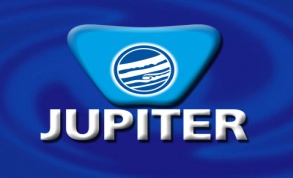 Ridker et al NEJM 2008
LDL  (mg/dL)
HDL (mg/dL)
LDL decrease 50 percent at 12 months
HDL increase 4 percent at 12 months
hsCRP (mg/L)
TG  (mg/dL)
hsCRP decrease 37 percent at 12 months
TG decrease 17 percent at 12 months
0
12
24
36
48
Months
Months
JUPITER
Primary Trial Endpoint : MI, Stroke, UA/Revascularization, CV Death
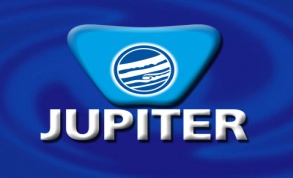 Ridker et al NEJM 2008
HR 0.56, 95% CI 0.46-0.69
P < 0.00001
Placebo 251 / 8901
0.08
- 44 %
0.06
Cumulative Incidence
0.04
Rosuvastatin 142 / 8901
0.02
0.00
0
1
2
3
4
Follow-up (years)
Number at Risk
Rosuvastatin
8,901
8,631
8,412
6,540
3,893
1,958
1,353
983
544
157
Placebo
8,901
8,621
8,353
6,508
3,872
1,963
1,333
955
534
174
JUPITER
Primary Trial Endpoint : MI, Stroke, UA/Revascularization, CV Death
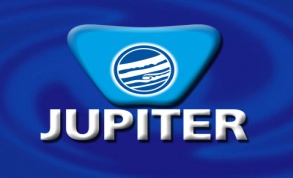 Ridker et al NEJM 2008
HR 0.56, 95% CI 0.46-0.69
P < 0.00001
Placebo 251 / 8901
0.08
Number Needed to Treat (NNT5) = 25
- 44 %
0.06
Cumulative Incidence
0.04
Rosuvastatin 142 / 8901
0.02
0.00
0
1
2
3
4
Follow-up (years)
Number at Risk
Rosuvastatin
8,901
8,631
8,412
6,540
3,893
1,958
1,353
983
544
157
Placebo
8,901
8,621
8,353
6,508
3,872
1,963
1,333
955
534
174
JUPITER
Grouped Components of the Primary Endpoint
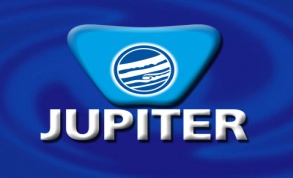 Ridker et al NEJM 2008
Myocardial Infarction, Stroke, or
Cardiovascular Death
Arterial Revascularization or
Hospitalization for Unstable Angina
HR 0.53, CI 0.40-0.70
P < 0.00001
HR 0.53, CI 0.40-0.69
P < 0.00001
0.05
0.06
Placebo
Placebo
0.05
0.04
0.04
- 47 %
0.03
Cumulative Incidence
Cumulative Incidence
- 47 %
0.03
0.02
0.02
Rosuvastatin
Rosuvastatin
0.01
0.01
0.00
0.00
0
1
2
3
4
0
1
2
3
4
Follow-up (years)
Follow-up (years)
JUPITER
Primary Endpoint – Subgroup Analysis I
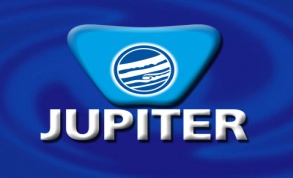 Ridker et al NEJM 2008
N
P for Interaction
Men
11,001
0.80
Women
6,801
Age
<
65
8,541
0.32
Age > 65
9,261
Smoker
2,820
0.63
Non-Smoker
14,975
Caucasian
12,683
0.57
Non-Caucasian
5,117
USA/Canada
6,041
0.51
Rest of World
11,761
Hypertension
10,208
0.53
No Hypertension
7,586
All Participants
17,802
0.25
0.5
1.0
2.0
4.0
Rosuvastatin Superior
Rosuvastatin Inferior
JUPITER
Primary Endpoint – Subgroup Analysis II
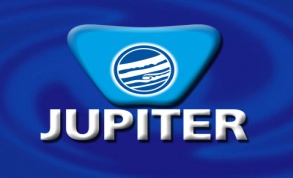 Ridker et al NEJM 2008
N
P for Interaction
Family HX of CHD
2,045
0.07
No Family HX of CHD
15,684
2
4,073
0.70
BMI < 25 kg/m
7,009
BMI 25-29.9 kg/m
2
6,675
BMI
>
30 kg/m
2
Metabolic Syndrome
7,375
0.14
No Metabolic Syndrome
10,296
Framingham Risk
<
10%
8,882
0.99
Framingham Risk > 10%
8,895
hsCRP > 2 mg/L Only
6,375
hsCRP > 2 mg/L Only
6,375
All Participants
17,802
0.25
0.5
1.0
2.0
4.0
Rosuvastatin Superior
Rosuvastatin Inferior
JUPITER
Secondary Endpoint – All Cause Mortality
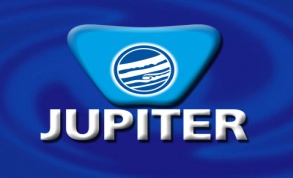 Ridker et al NEJM 2008
HR 0.80, 95%CI 0.67-0.97
P= 0.02
Placebo 247 / 8901
0.06
- 20 %
0.05
0.04
Cumulative Incidence
0.03
Rosuvastatin 198 / 8901
0.02
0.01
0.00
0
1
2
3
4
Follow-up (years)
Number at Risk
Rosuvastatin
8,901
8,847
8,787
6,999
4,312
2,268
1,602
1,192
683
227
Placebo
8,901
8,852
8,775
6,987
4,319
2,295
1,614
1,196
684
246
JUPITER
Conclusions – Efficacy I
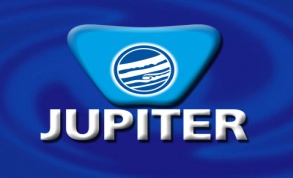 Ridker et al NEJM 2008
Among apparently healthy men and women with elevated
hsCRP but low LDL, rosuvastatin reduced by 47 percent 
incident myocardial infarction, stroke, and cardiovascular 
death.

Despite evaluating a population with lipid levels widely 
considered to be “optimal” in almost all current prevention 
algorithms, the relative benefit observed in JUPITER was 
greater than in almost all prior statin trials. 

In this trial of low LDL/high hsCRP individuals who do not
currently qualify for statin therapy, rosuvastatin significantly
reduced all-cause mortality by 20 percent.
JUPITER
Conclusions – Efficacy II
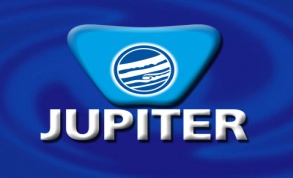 Ridker et al NEJM 2008
Benefits of rosuvastatin were consistent in all sub-groups 
evaluated regardless of age, sex, ethnicity, or other baseline 
clinical characteristic, including those with elevated hsCRP 
and no other major risk factor. 

Rates of hospitalization and revascularization were reduced
by 47 percent within a two-year period suggesting that the 
screening and treatment strategy tested in JUPITER is 
likely to be cost-effective, benefiting both patients and payers.

The Number Needed to Treat in JUPITER was 25 for the primary 
endpoint, a value if anything smaller than that associated 
with treating hyperlipidemia in primary prevention.
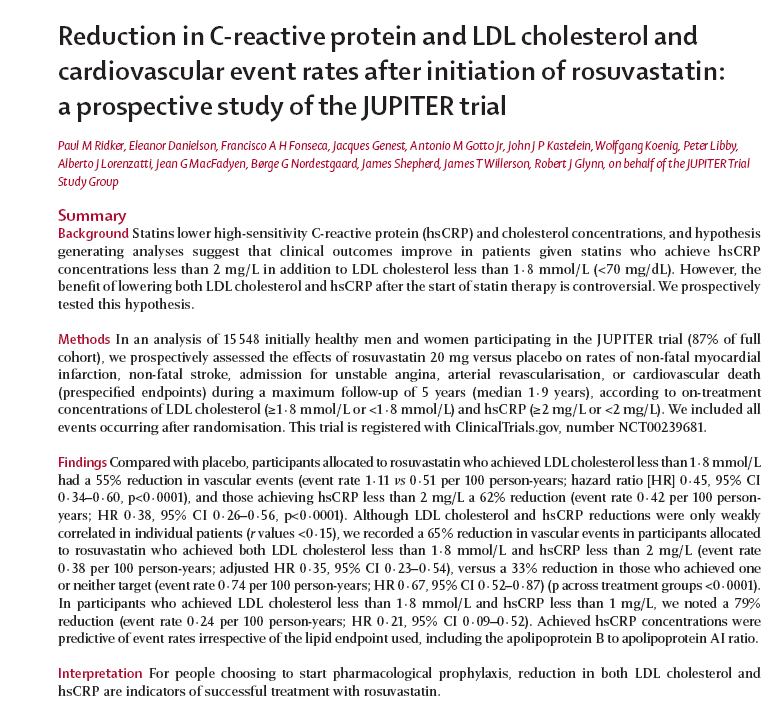 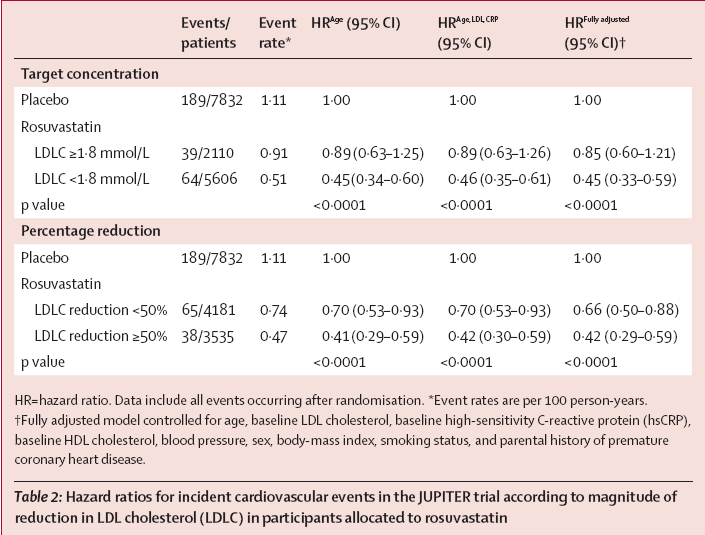 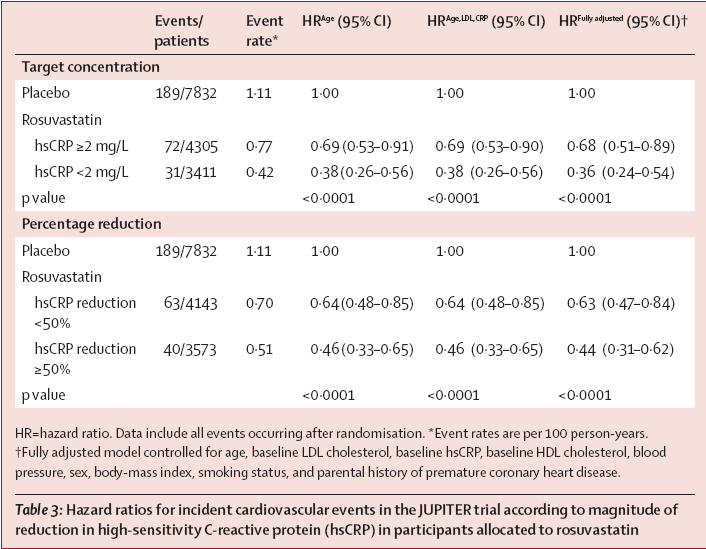 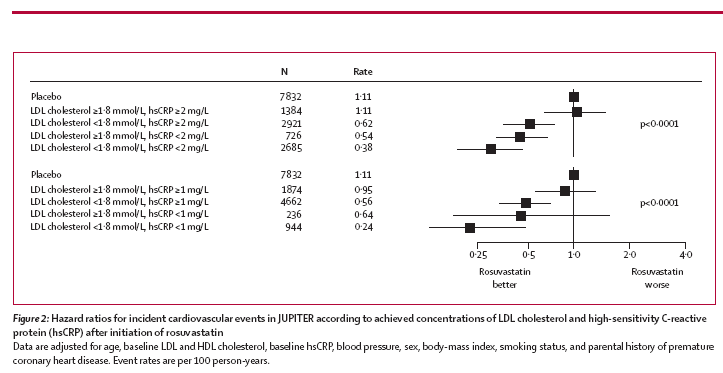 2009 CCS Dyslipidemia and Prevention Guidelines
© Continuing Medical Implementation ®                                       …...bridging the care gap
Framingham 10 Year RiskTotal CVD-Men
Framingham 10 Year RiskTotal CVD-Women
}70%
© Continuing Medical Implementation ®                                       …...bridging the care gap
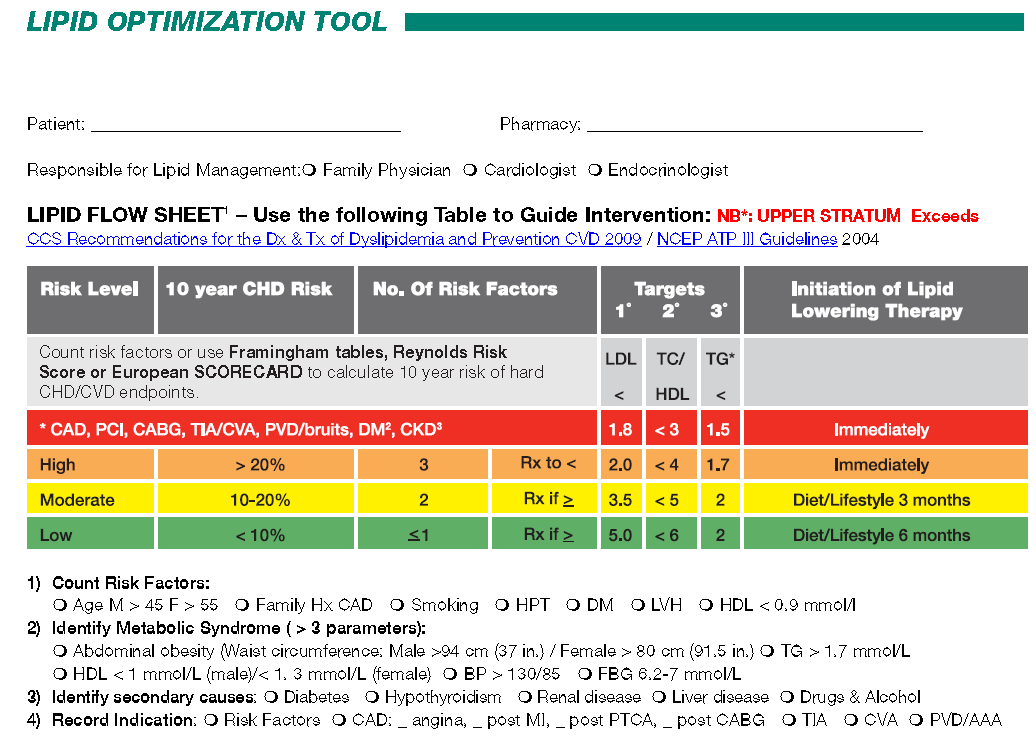 % LDL Reduction to Achieve Target
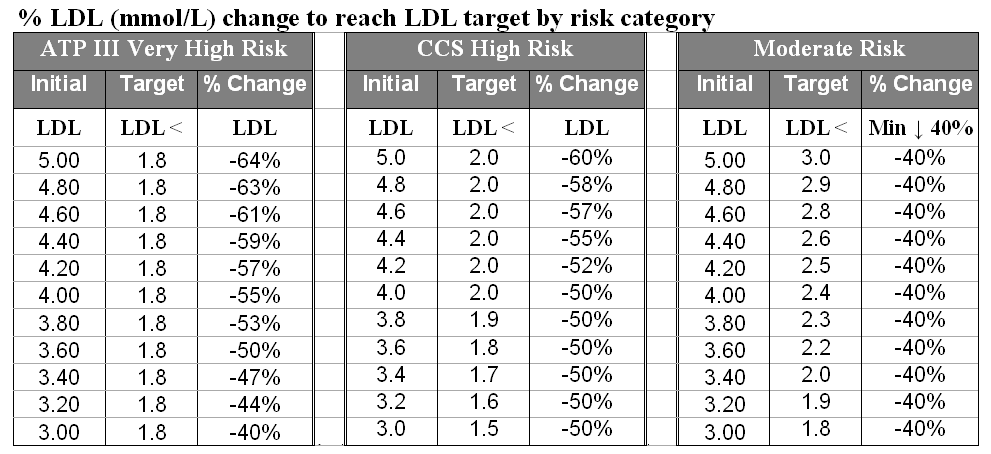 © Continuing Medical Implementation ®                                       …...bridging the care gap
© Continuing Medical Implementation ®                                       …...bridging the care gap
Lipid Optimization ToolDatabase
© Continuing Medical Implementation ®                                       …...bridging the care gap
Disclaimer
Guidelines are only guidelines and should always be applied in the context of your best clinical judgment, evolving clinical evidence and experience.

    Information, guidelines and medication costs in this database are current as of the copyright date. Costs are based on the Ontario Drug Benefit formulary. Medication costs are subject to change and provincial variation.
© Continuing Medical Implementation ®                                       …...bridging the care gap
© Continuing Medical Implementation ®                                       …...bridging the care gap
© Continuing Medical Implementation ®                                       …...bridging the care gap
© Continuing Medical Implementation ®                                       …...bridging the care gap
© Continuing Medical Implementation ®                                       …...bridging the care gap
© Continuing Medical Implementation ®                                       …...bridging the care gap
© Continuing Medical Implementation ®                                       …...bridging the care gap
Precautions
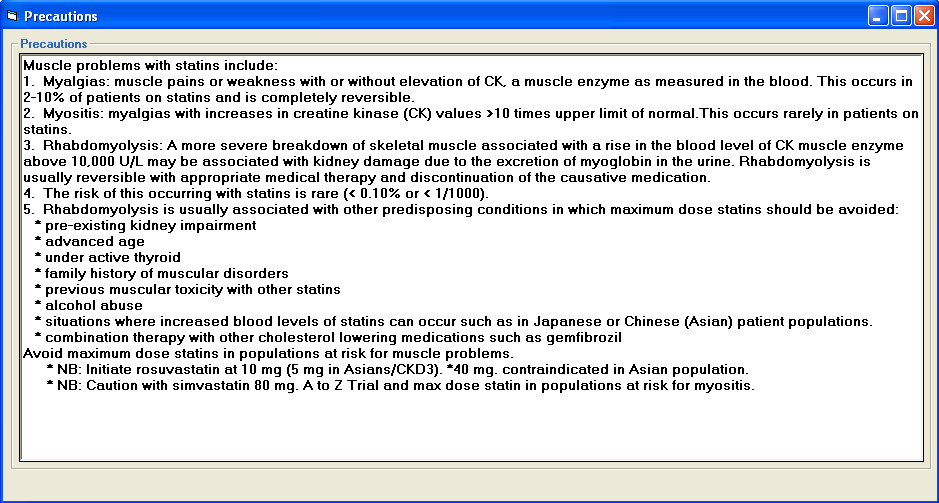 © Continuing Medical Implementation ®                                       …...bridging the care gap
© Continuing Medical Implementation ®                                       …...bridging the care gap
© Continuing Medical Implementation ®                                       …...bridging the care gap
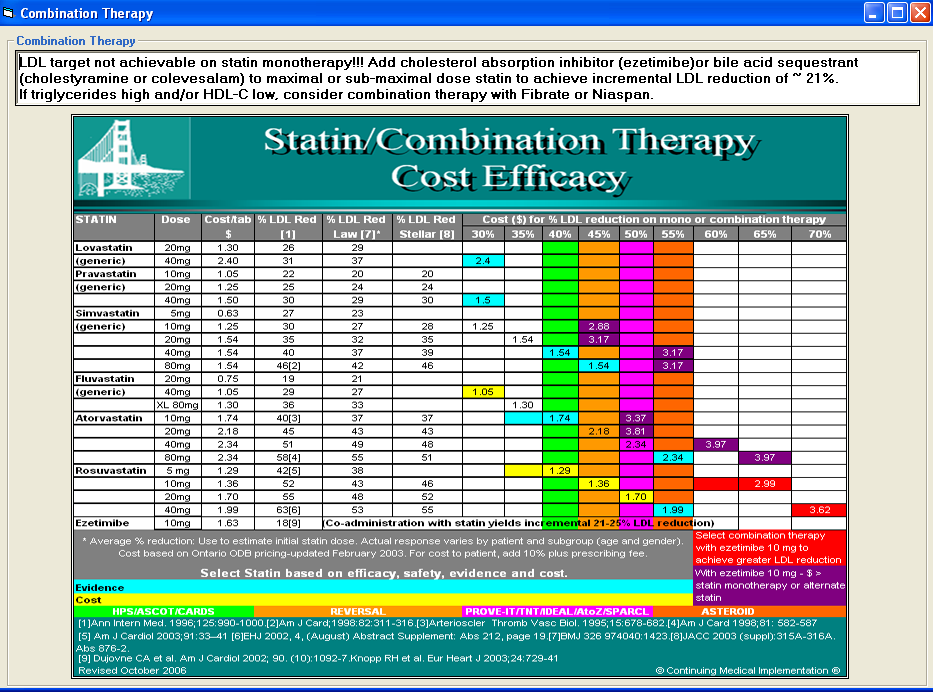 © Continuing Medical Implementation ®                                       …...bridging the care gap
© Continuing Medical Implementation ®                                       …...bridging the care gap
© Continuing Medical Implementation ®                                       …...bridging the care gap
© Continuing Medical Implementation ®                                       …...bridging the care gap
© Continuing Medical Implementation ®                                       …...bridging the care gap
© Continuing Medical Implementation ®                                       …...bridging the care gap
© Continuing Medical Implementation ®                                       …...bridging the care gap
© Continuing Medical Implementation ®                                       …...bridging the care gap
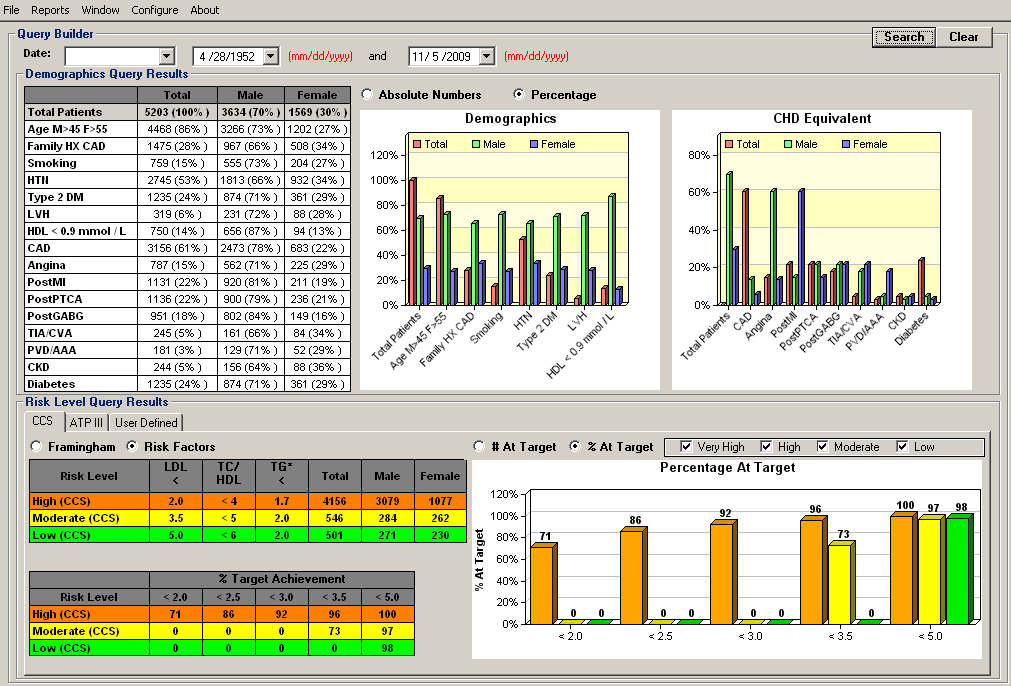 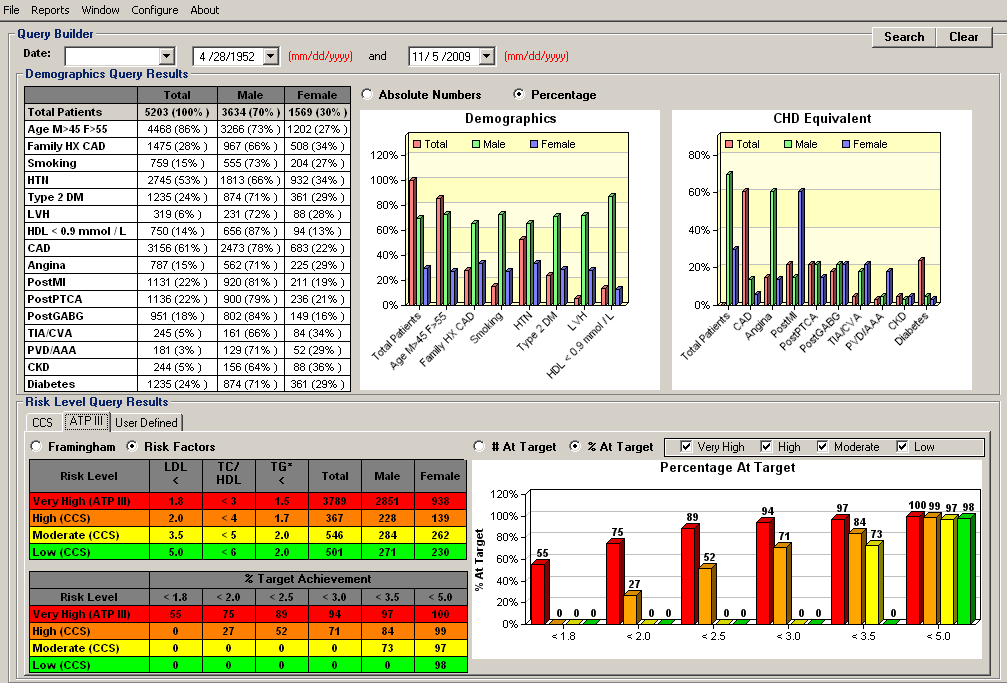 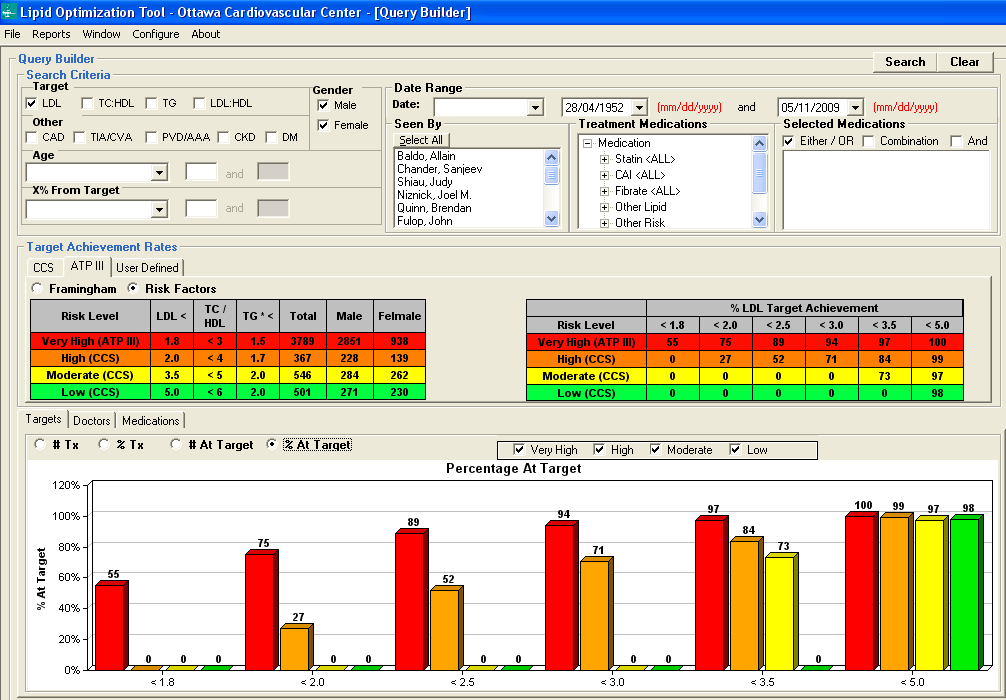 © Continuing Medical Implementation ®                                       …...bridging the care gap
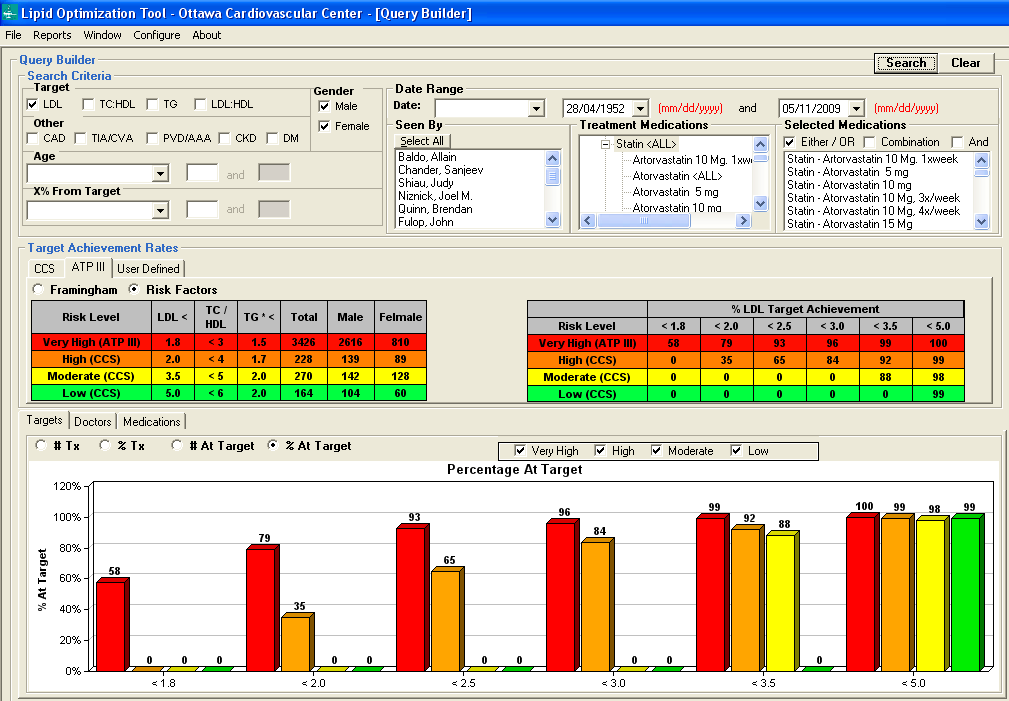 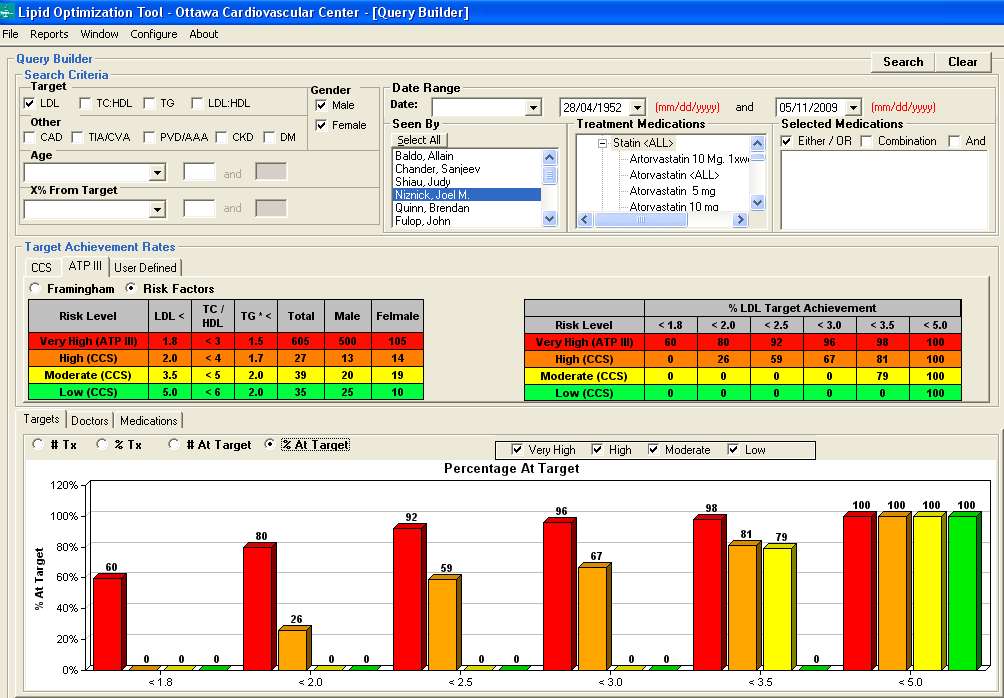 © Continuing Medical Implementation ®                                       …...bridging the care gap
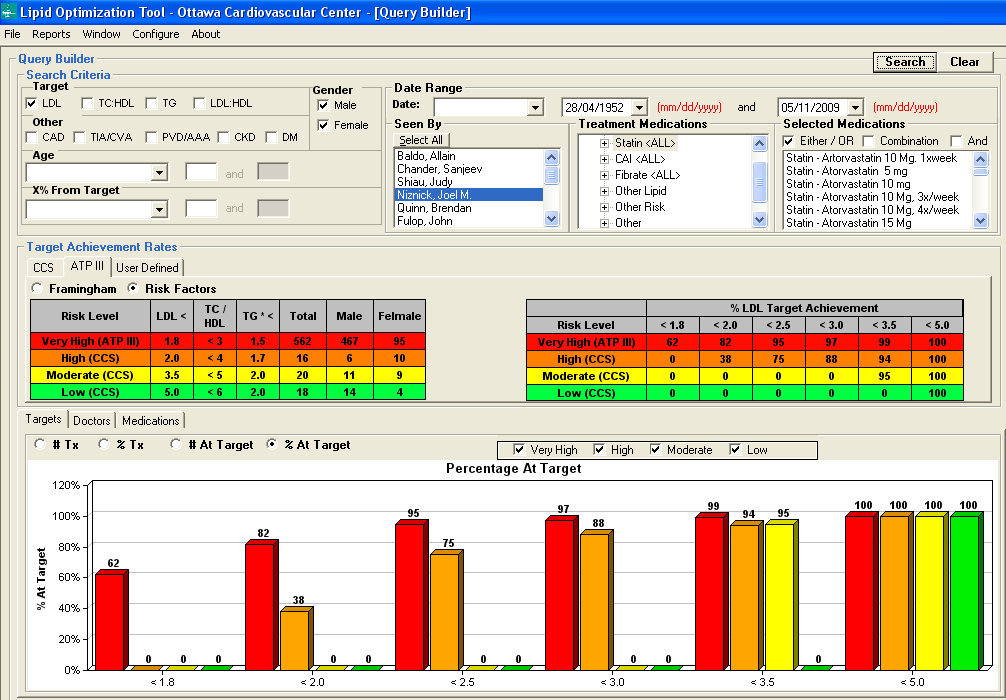 © Continuing Medical Implementation ®                                       …...bridging the care gap
Research Presentations
IAS 6/2006    Rome
EuroPrevent  4/2007 - Madrid
© Continuing Medical Implementation ®                                       …...bridging the care gap
CCC 2007 Poster Presentation
© Continuing Medical Implementation ®                                       …...bridging the care gap
AHA QCOR 2009 Poster Presentation
© Continuing Medical Implementation ®                                       …...bridging the care gap
Percent of patients achieving LDL target 2.5 mmol/L (100 mg/dl)
ST = statin treated   SF = Statin Naive
* OCC = Ottawa Cardiovascular Centre
Target LDL Control RatesHigh and Very High Risk Patients